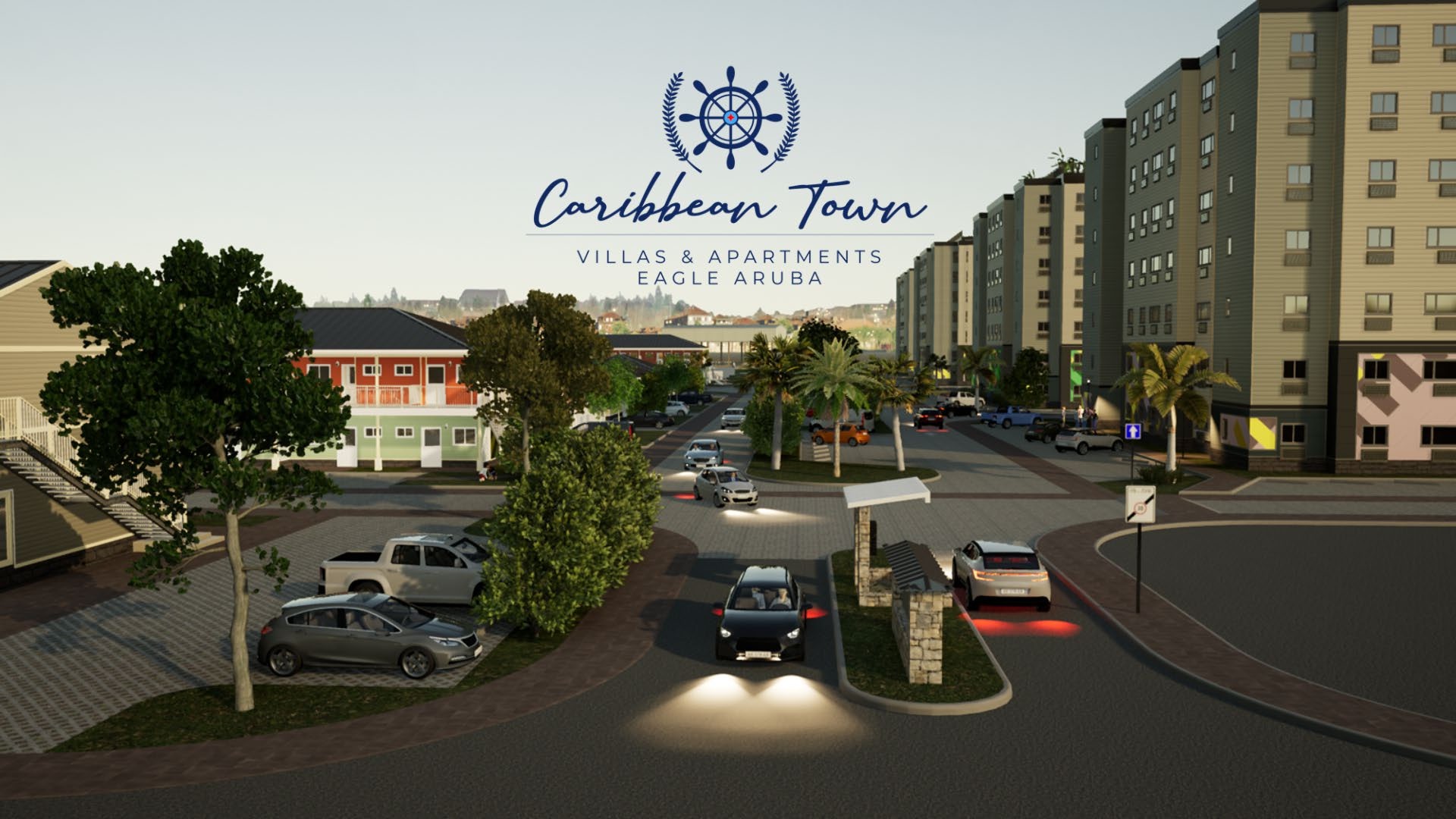 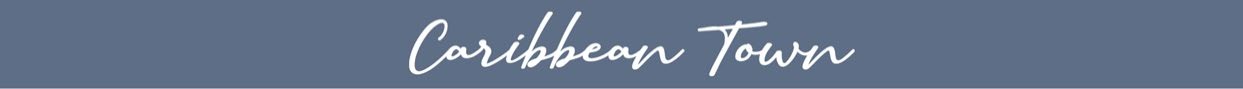 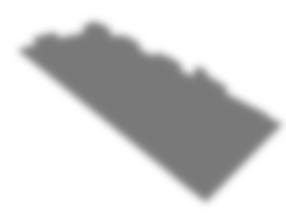 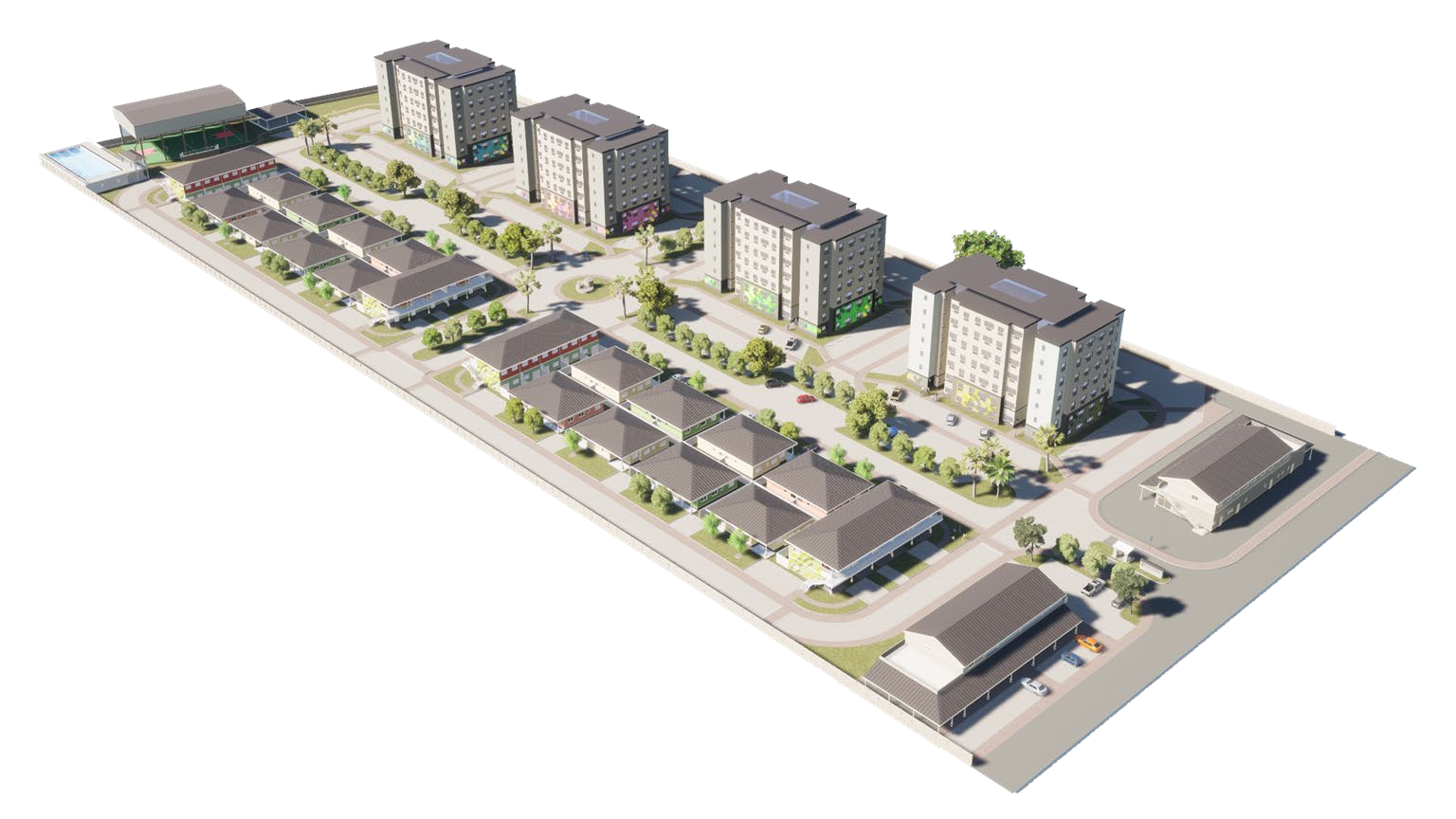 328 UNITS
9 MODELS
42,000 MT2
2 PHASES
PHASE 1 DELIVERING Q2 2025
PHASE 2 DELIVERING End of 2025

EAGLE AREA
RESIDENTIAL & GATED COMMUNITY
OUTDOOR FITNESS + JOGGING ROUTE
POOL + PLAYGROUND + RECREATION AREA+ PET PARK
ARTISTIC COMPONENT
SUSTAINABLE & INNOVATIVE

COMMERCIAL AREA
FACILITIES BUILDING
PROPERTY MANAGEMENT
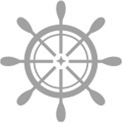 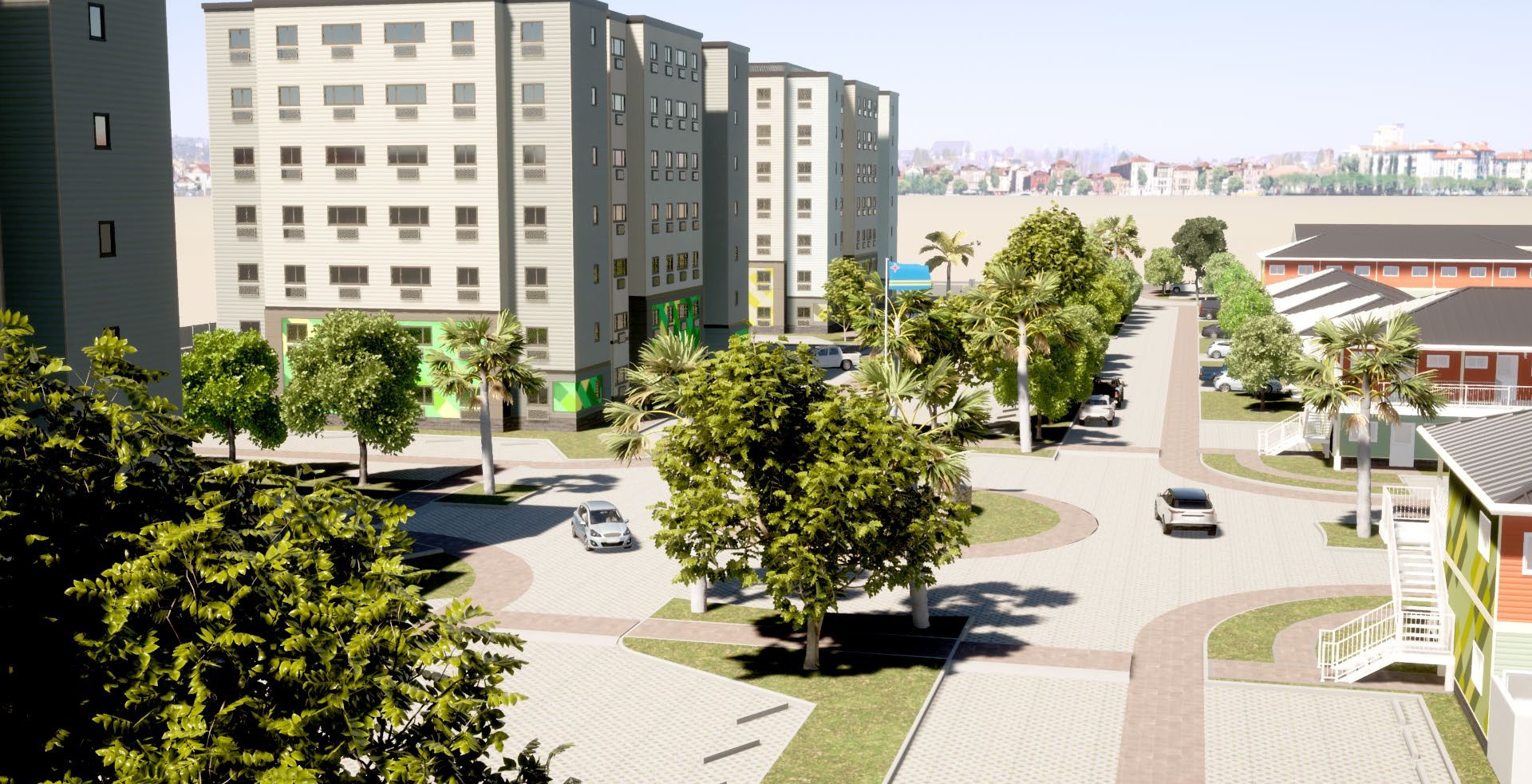 Apartments
Turks & Caicos Building Layout
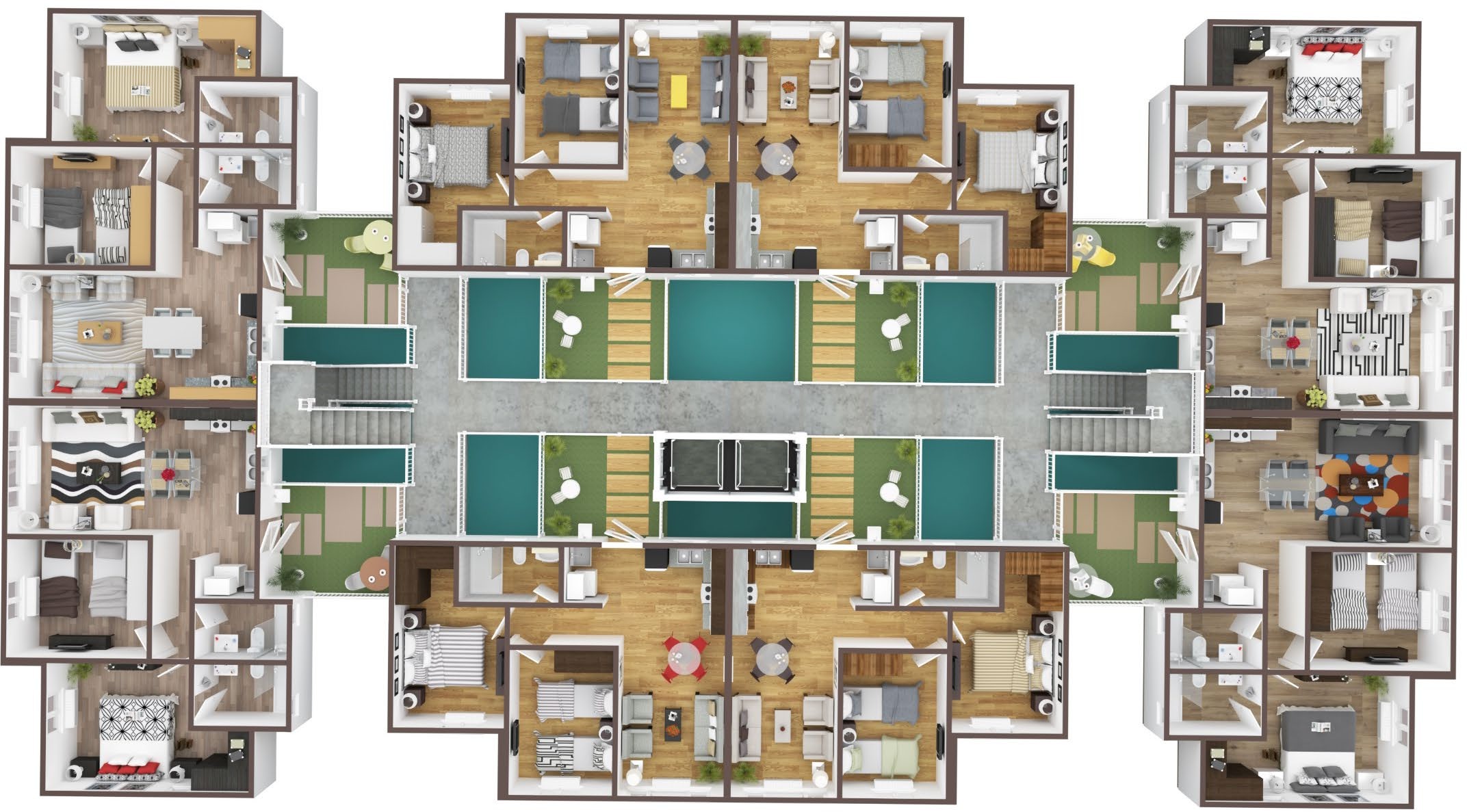 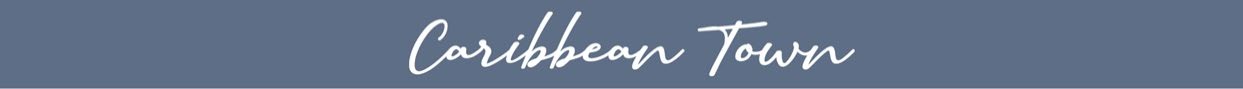 RINCON2 bedroom + 1 bathroomAreas:Internal	59.40 m²Terrace		10.00 m² 		 Parking	18.00 m² Total		87.40 m²Monthly HOA: AWG 604,47 / USD 345,41Prices starting from: AWG 332.000 / USD 189.715
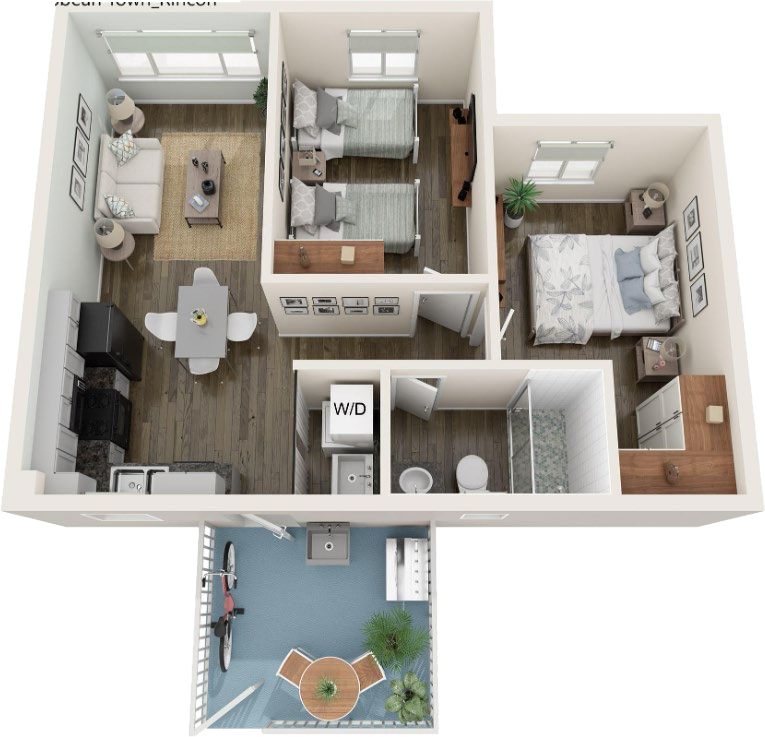 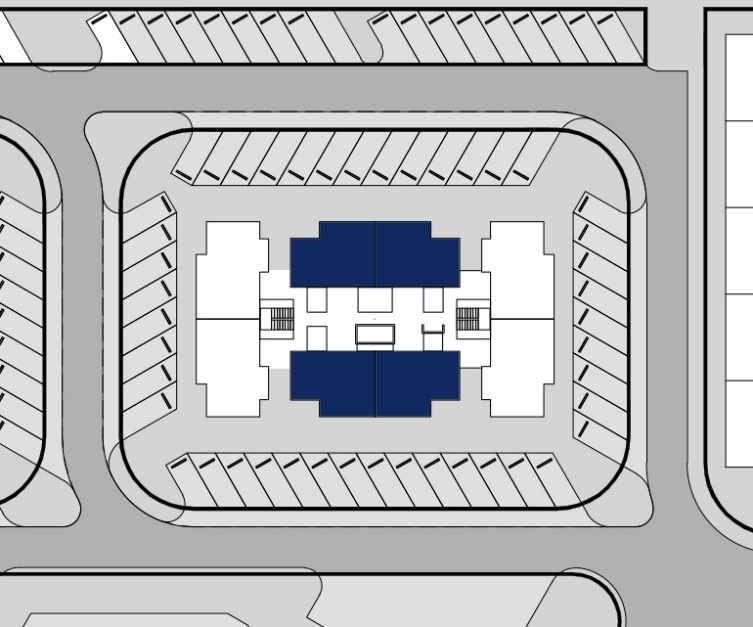 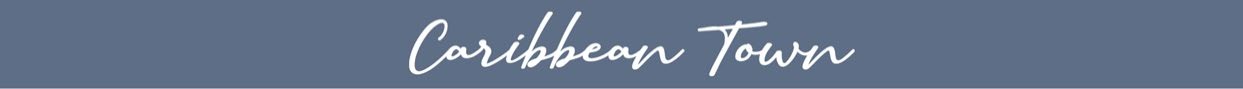 SAN JUAN2 bedroom + 2 bathroomAreas:Internal	73.90 m²Terrace	11.50 m² Parking	18.00 m² Total		103.40 m²Monthly HOAAWG 726,03 / USD 414,87Prices starting from: AWG 365.000 / USD 208.572
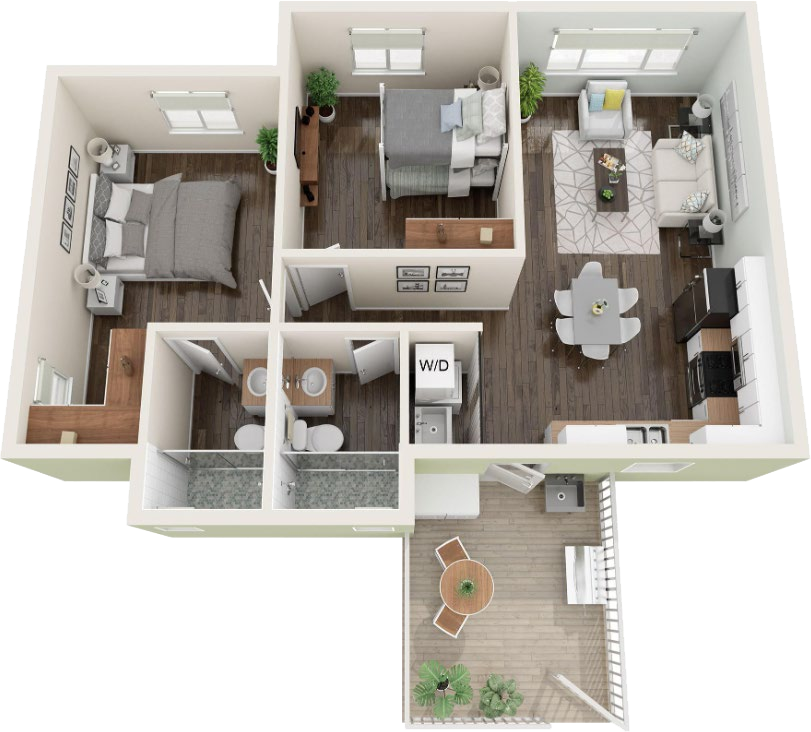 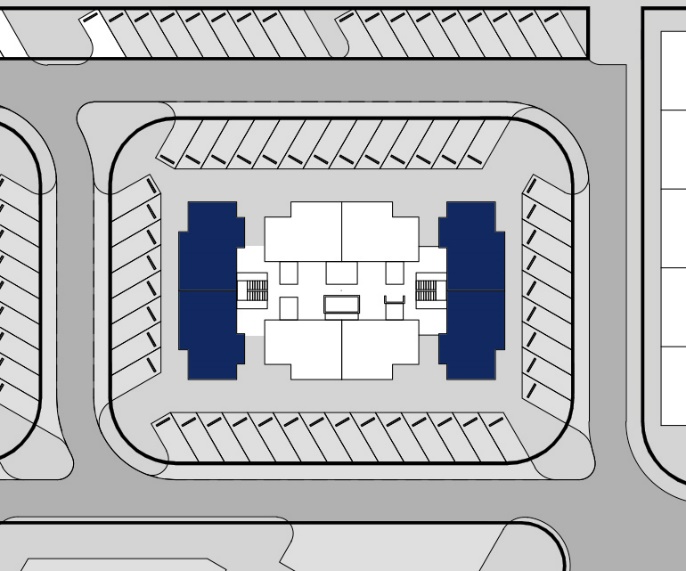 Guadeloupe Building Layout
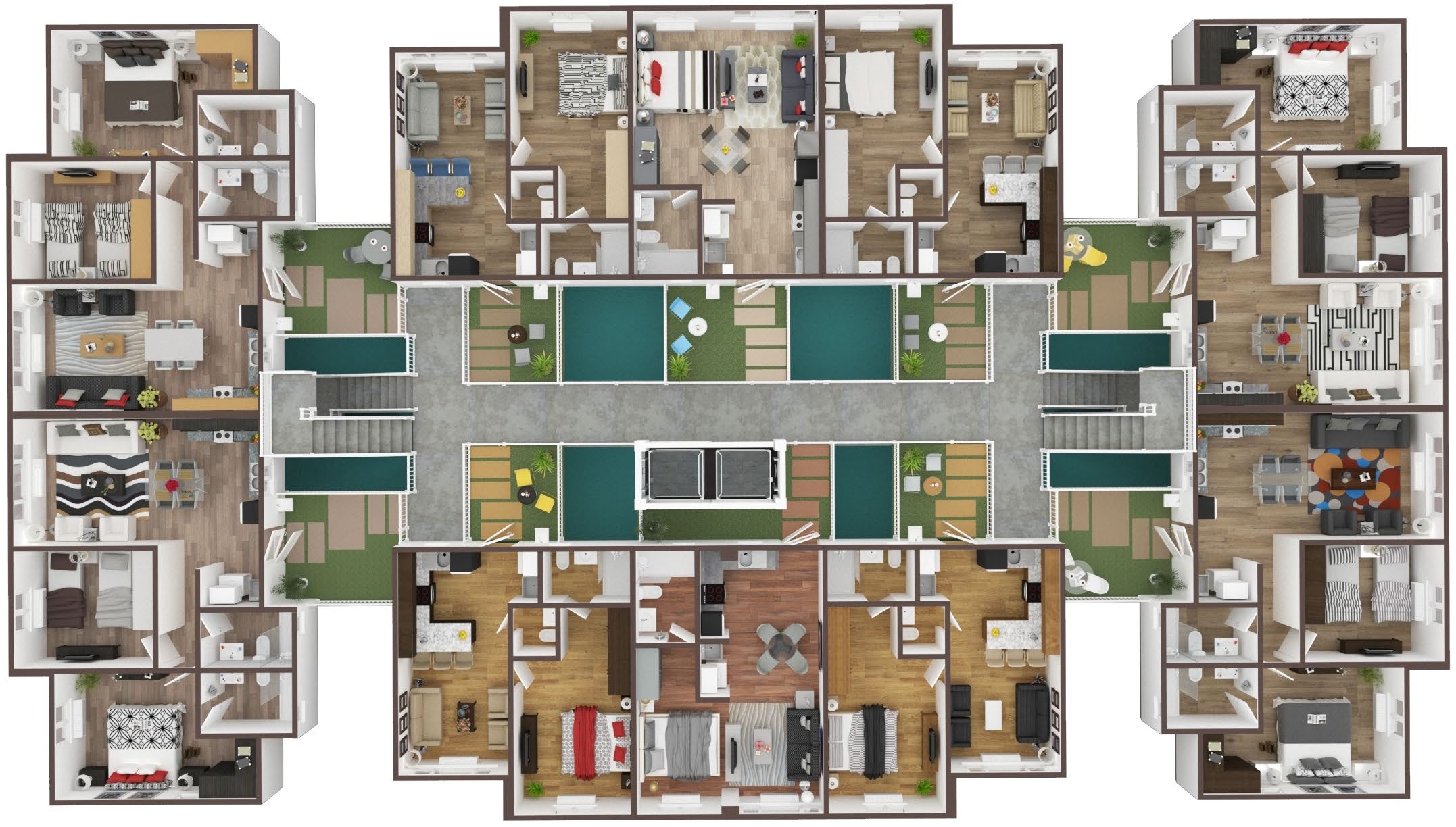 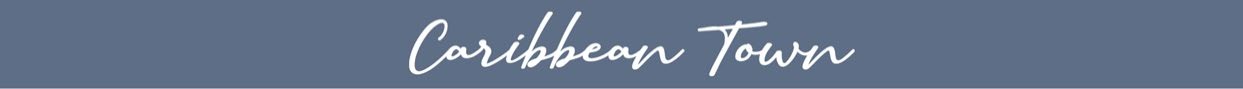 HAVANA
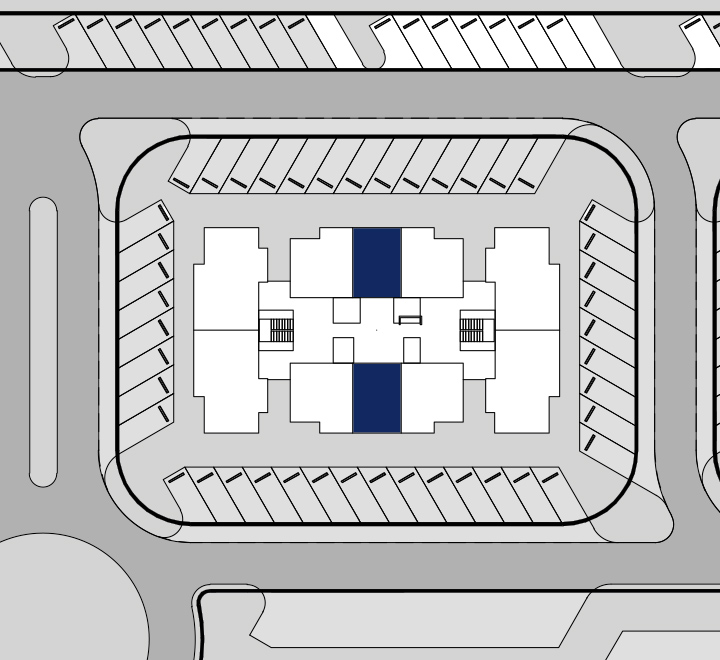 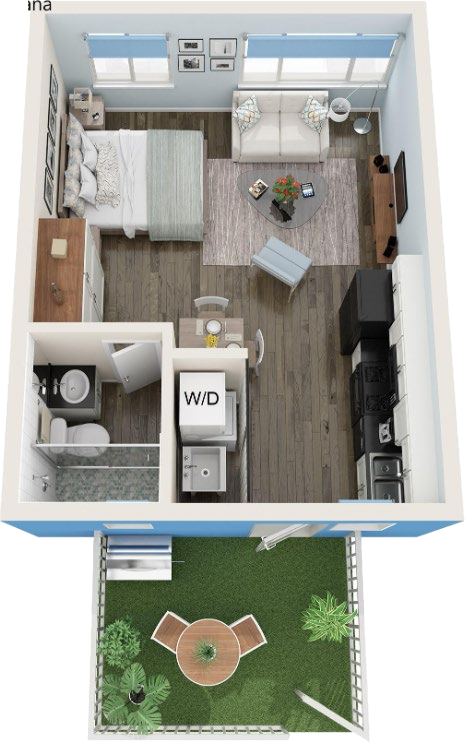 Studio
Areas:Internal  	39.50m²Terrace	10.00 m	 Parking	18.00 m² Total		67.50 m²Monthly HOA: AWG 477,37 / USD 272,78Prices starting from: AWG 234.000 / USD 133.715
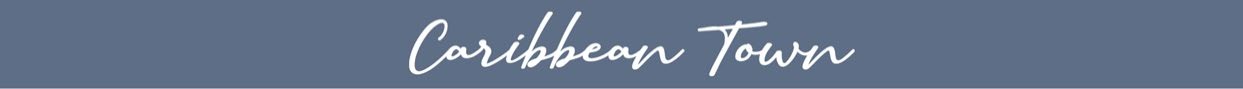 PUNTA CANA
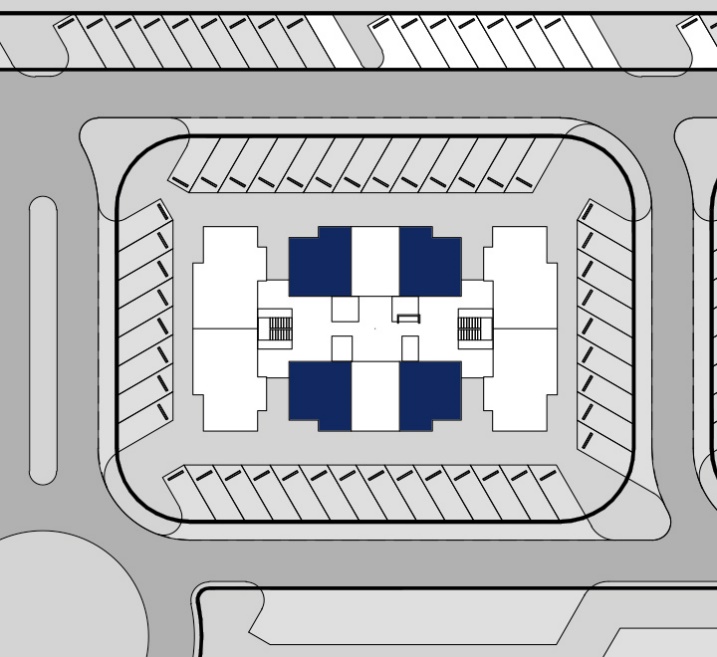 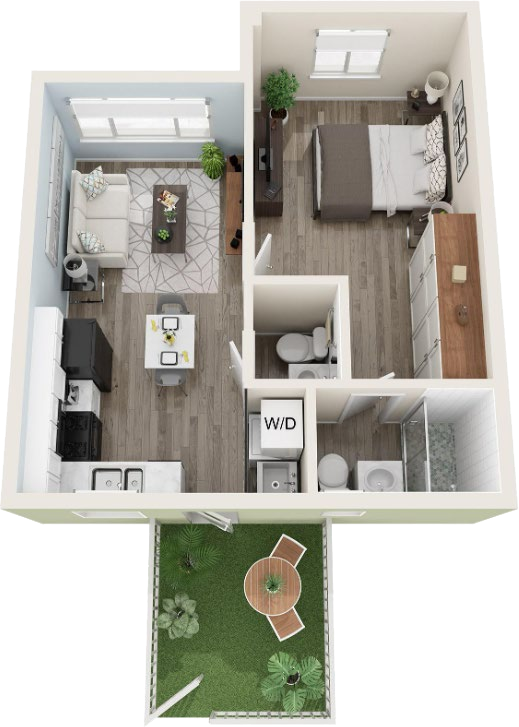 1 Bedroom + 1,5 Bathroom
Areas:Internal  	46.20m²Terrace	10.00 m	 Parking	18.00 m² Total		71.50 m²Monthly HOA: AWG 509,69 / USD 291,25Prices starting from: AWG 257.000 / USD 146.858
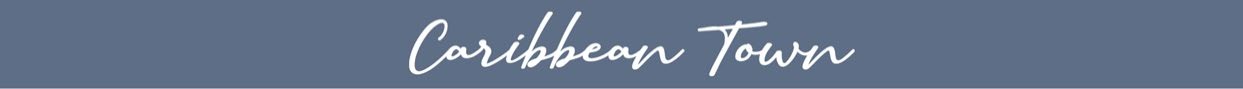 PORT AU PRINCE
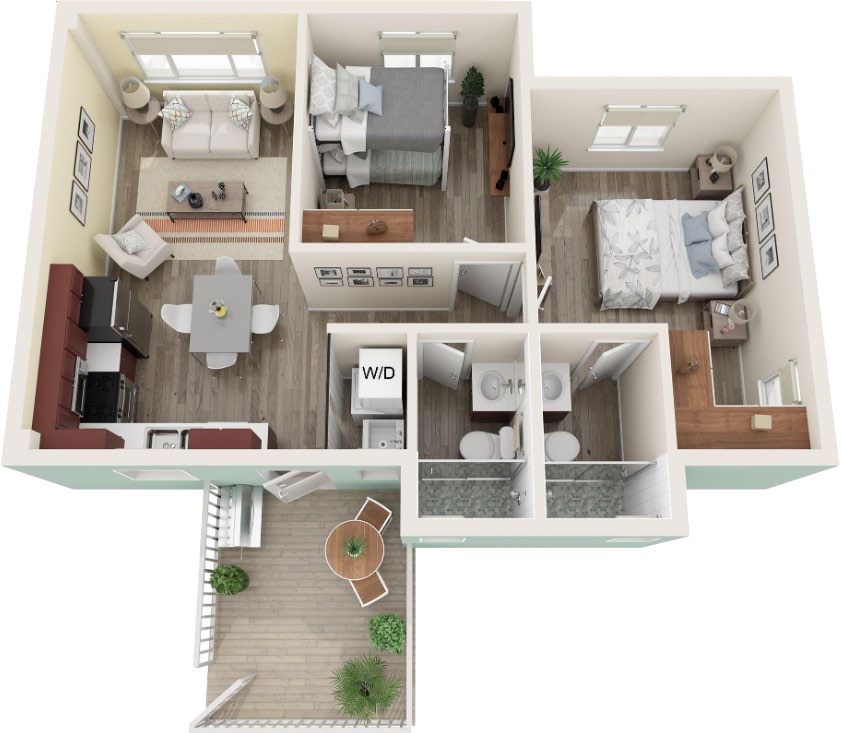 2 Bedroom + 2 Bathroom
Areas:Internal  75.20m²Terrace	11.50 m	 Parking	18.00 m² Total	105.30 m²Monthly HOA: AWG 752,92 / USD 430,24Prices starting from: AWG 375.000 / USD 214.286
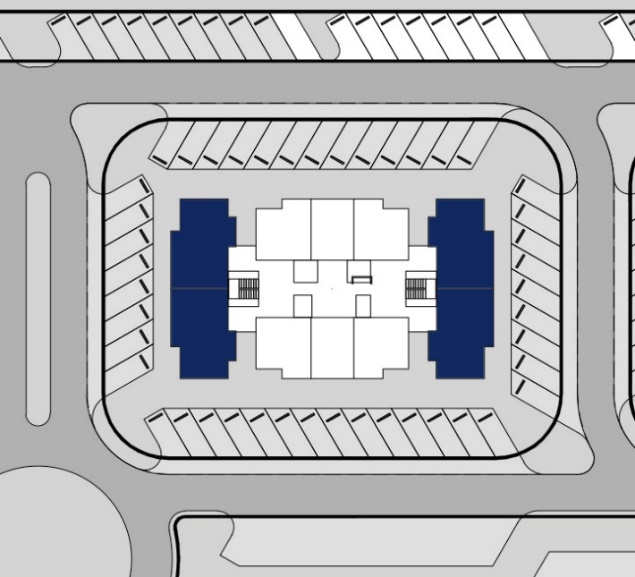 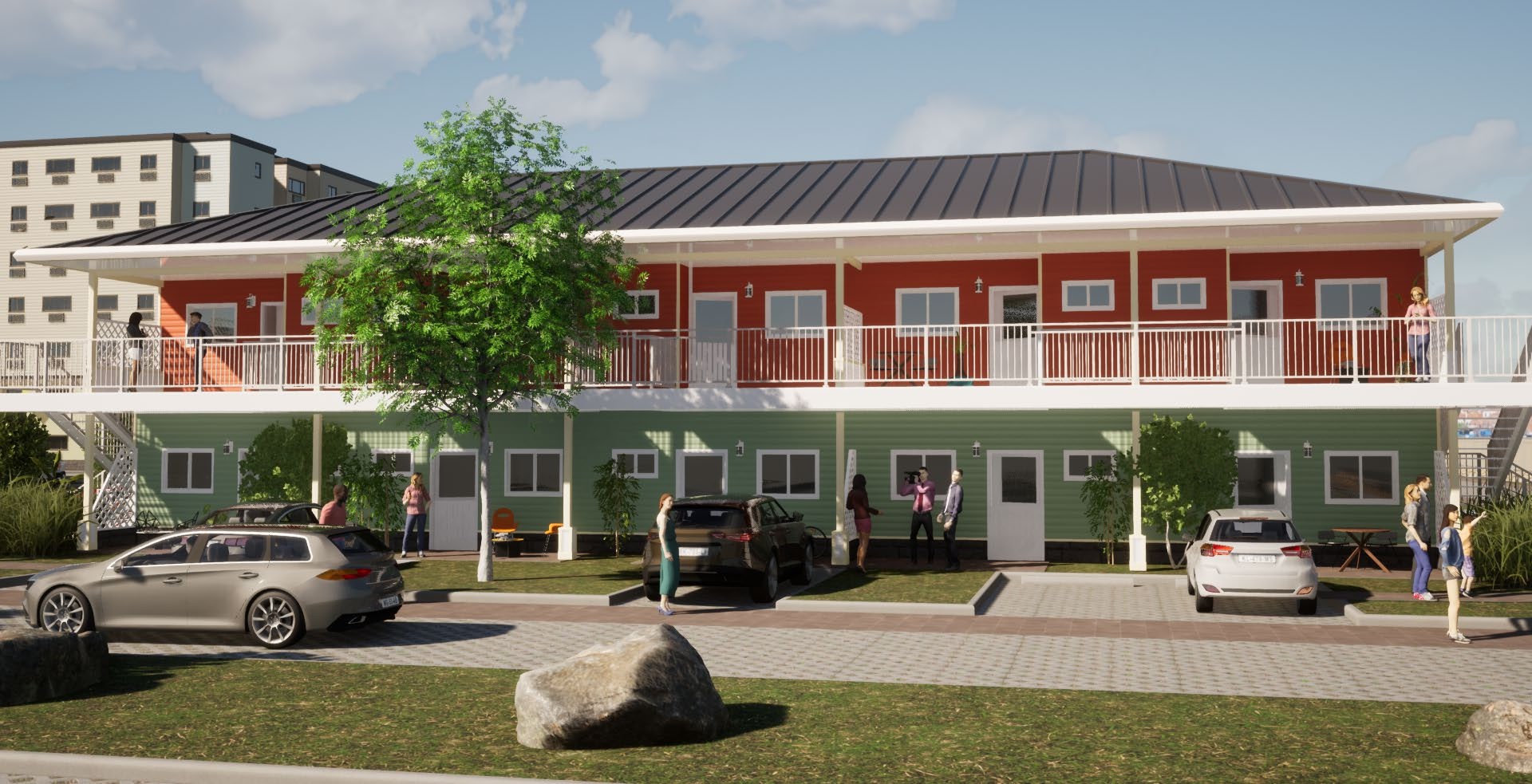 Townhouses
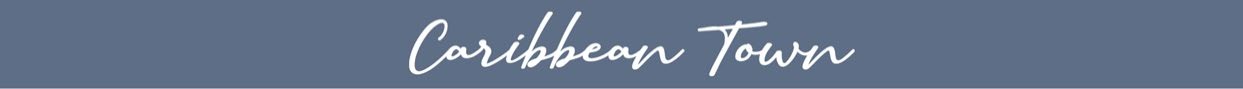 ST.JOHN I
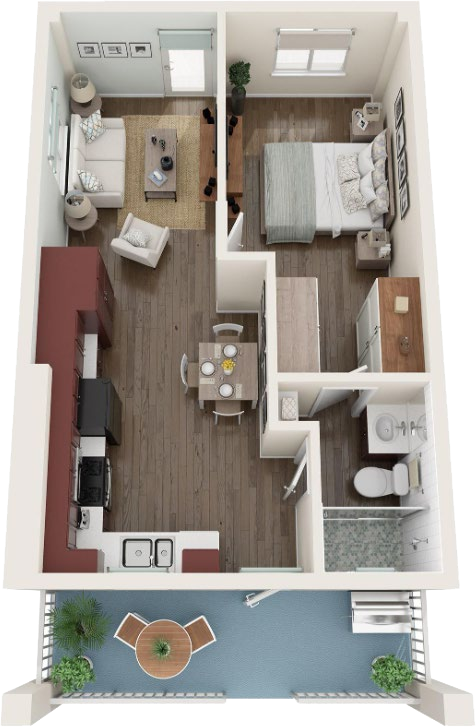 1 Bedroom + 1 Bathroom
Areas:Internal  	56.50 m²Terrace	22.00 m	 Parking	16.00 m² Total		72.50 m²Monthly HOA: AWG 673,55 / USD 384,89Prices starting from: AWG 283.000 / USD 161.715
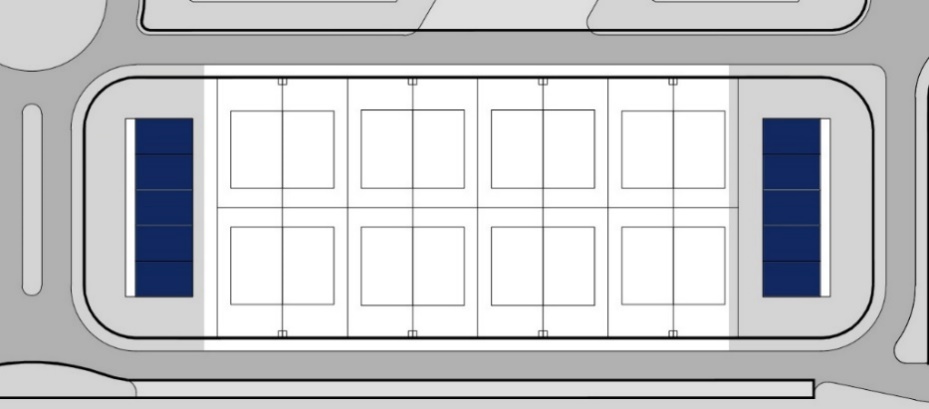 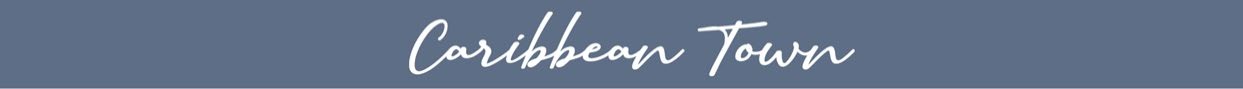 ST.JOHN II
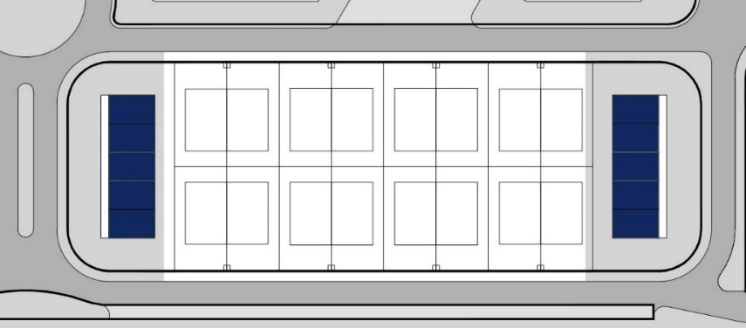 Studio
Areas:Internal	48.00 m²Terrace	8.00   m² Parking	16.00 m² Total	72.00 m²Monthly HOA: AWG 565,16 / USD 322,95Prices starting from: AWG 268.000 / USD 153.143
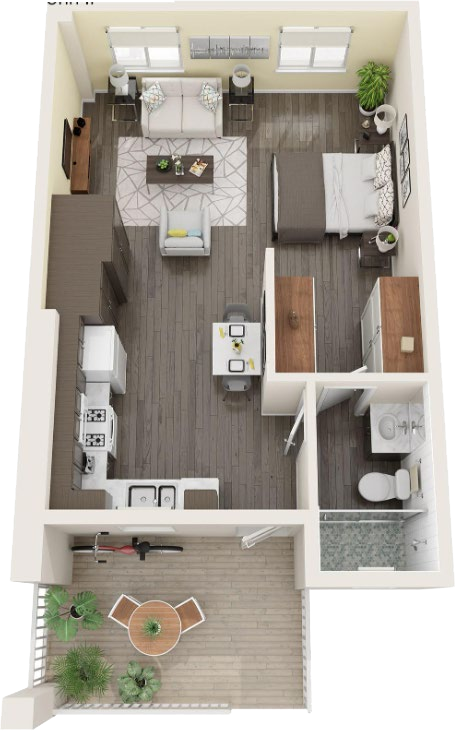 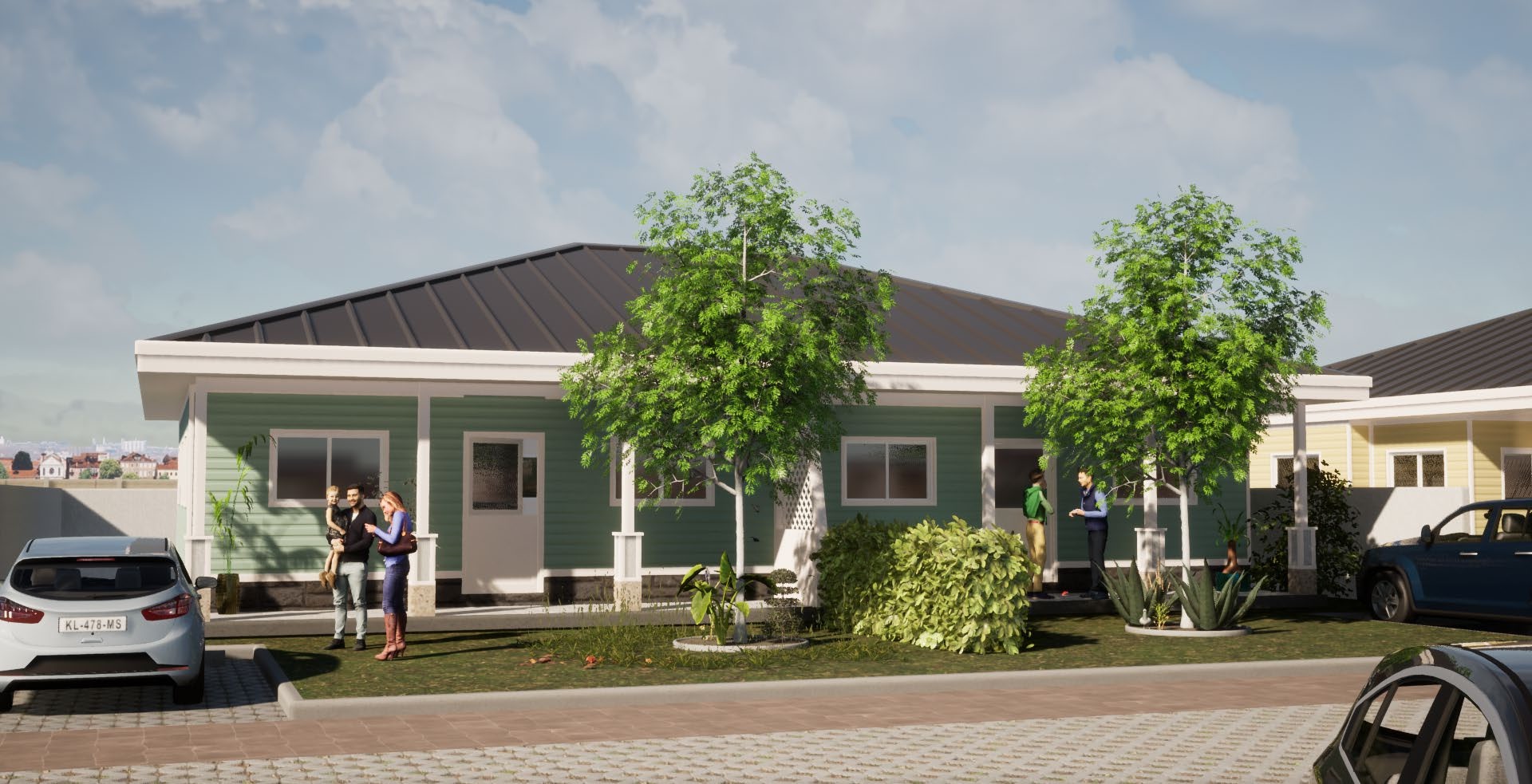 Villas
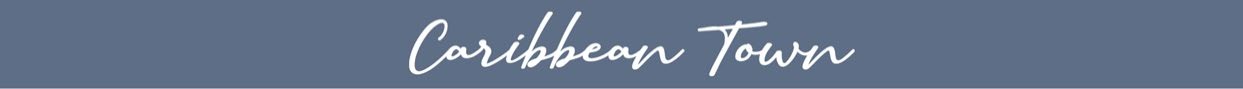 VILLA NASSAU
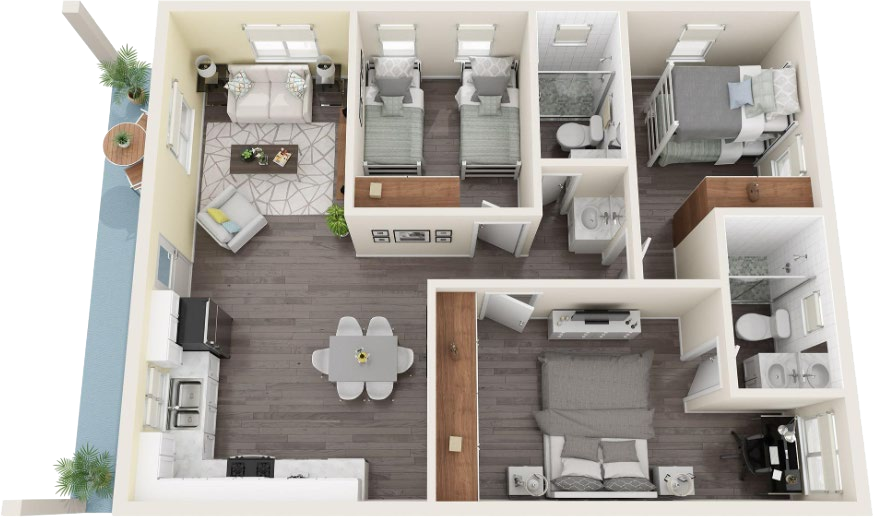 3 Bedroom + 2 Bathroom
Areas:Indoor+ Porch	90.00 m²Parking			24.00 m² Plot				200.00 m²Monthly HOA: AWG 1080,99 / USD 617,71Prices starting from: AWG 490.000 / USD 280.000
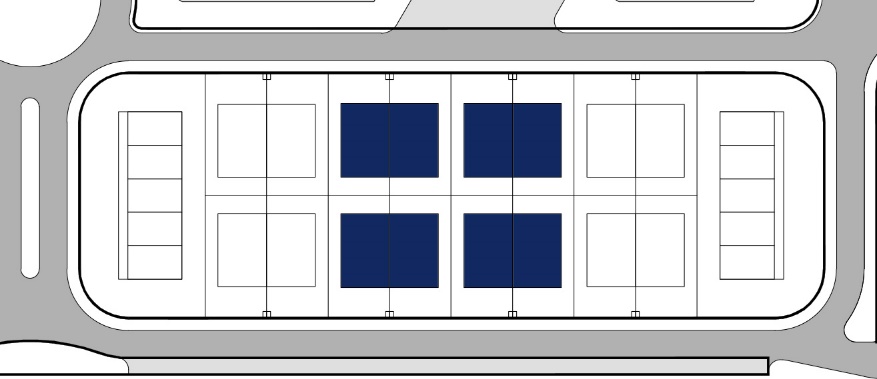 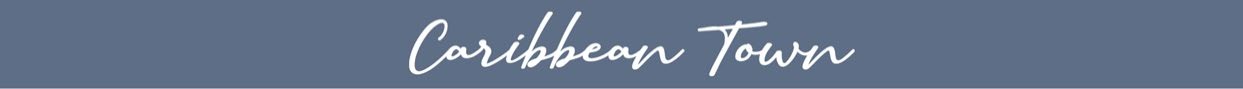 VILLA NEVIS
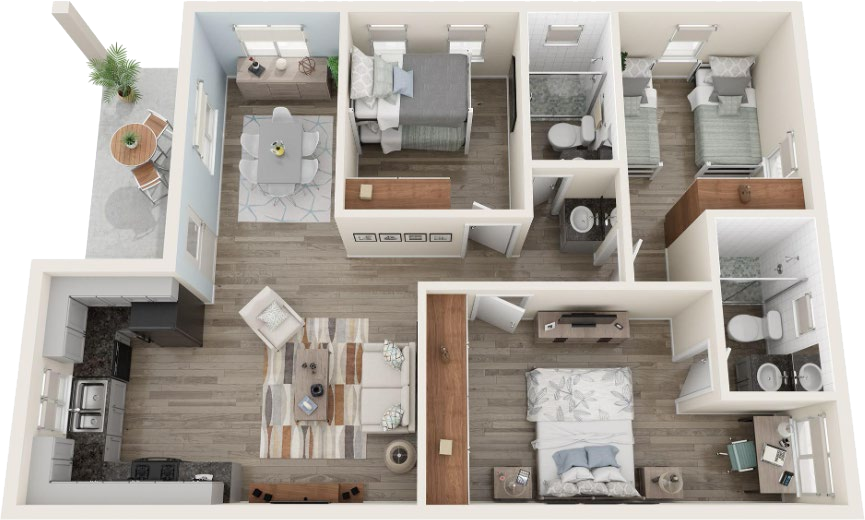 3 Bedroom + 2 Bathroom
Areas:Indoor+ Porch	91.00 m²Parking			24.00 m² Plot				200.00 m²Monthly HOA: AWG 1080,99 / USD 617,71Prices starting from: AWG 490.000 / USD 280.000
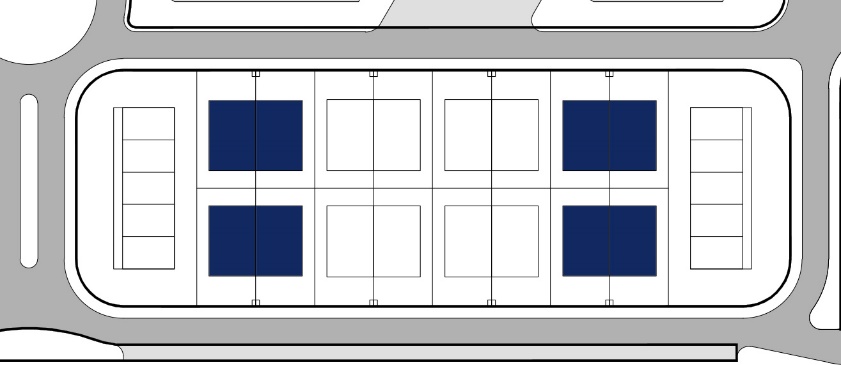 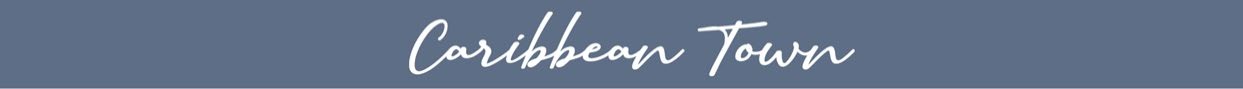 PAYMENT PLAN
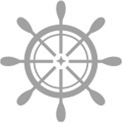 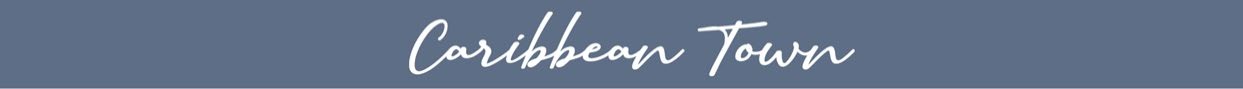 DISCOUNT POLICY
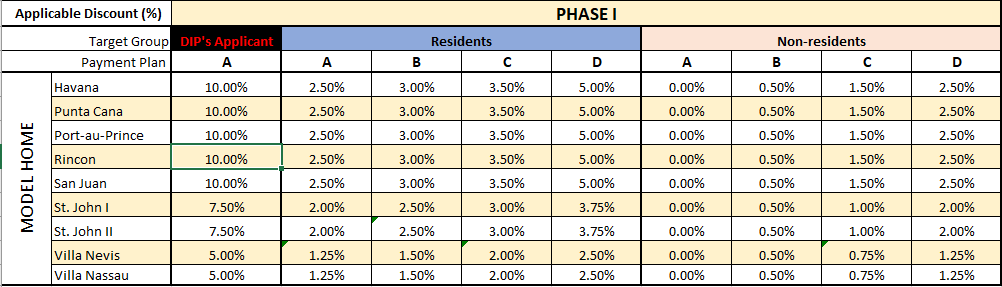 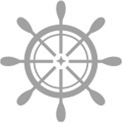 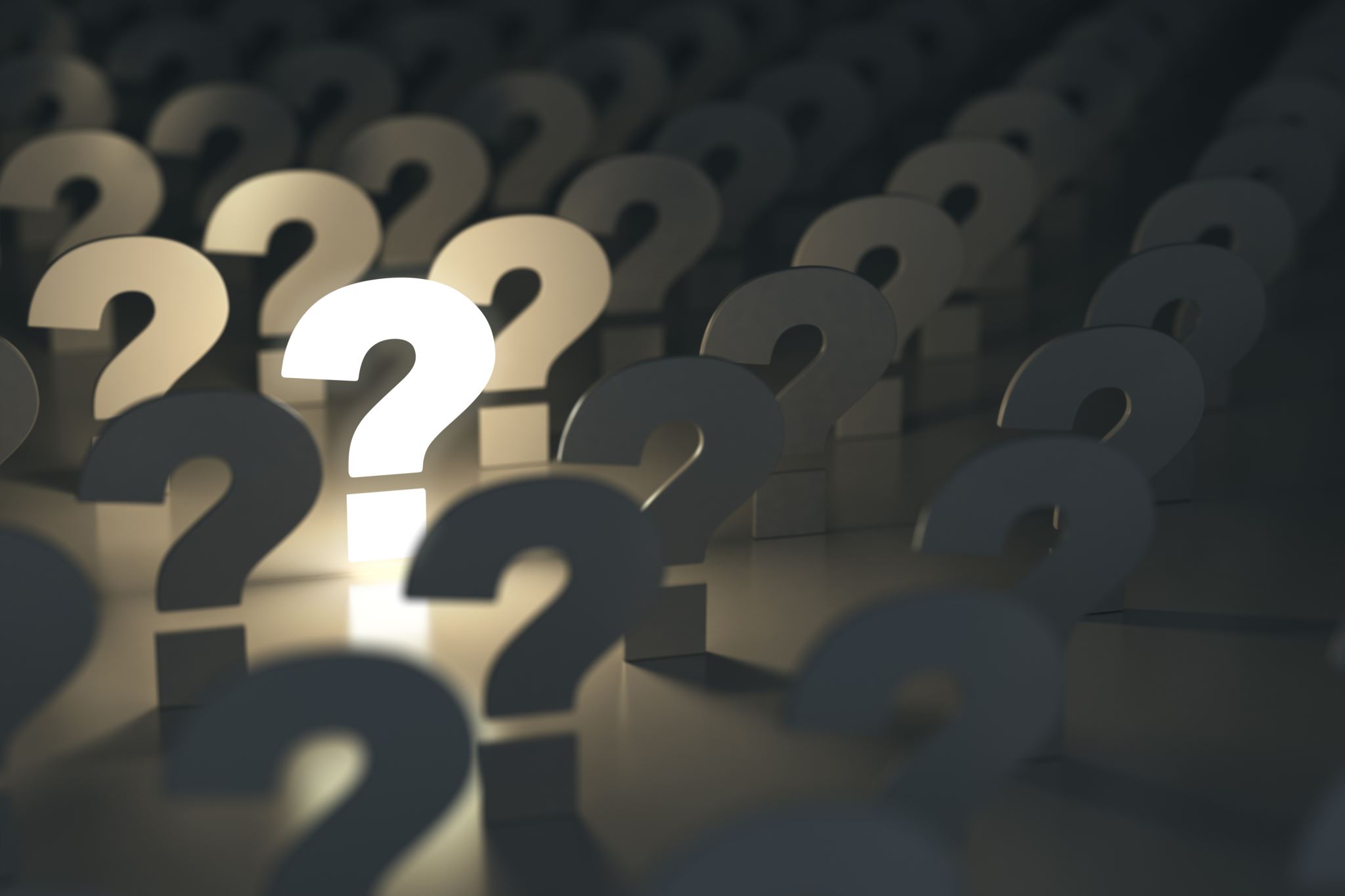 Questions ?